成年禮旅行
遇見美麗的自己   李崇建
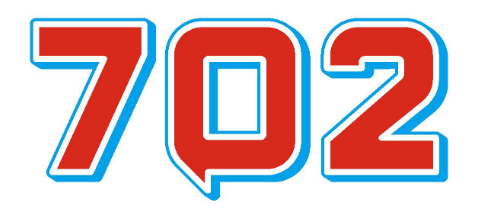 大綱
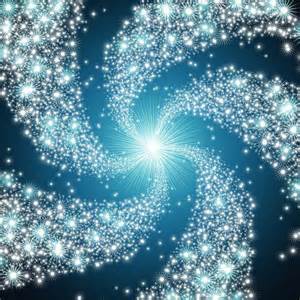 成員介紹
                         1:作者介紹
                   2:文章朗讀
                   3:文章摘要
                   4:文章心得
                   5:戲劇表演
                   6:問題討論
成員介紹
PPT:宇脩
作者介紹:韶妤 
文章朗讀:裕堃、義程、凱翔 
文章摘要:妍萱、于珍 
文章心得:靖雲、喬虹
戲劇表演:秉彥、梃諺、岱煒、紹維 
問題討論:宗明、松侑
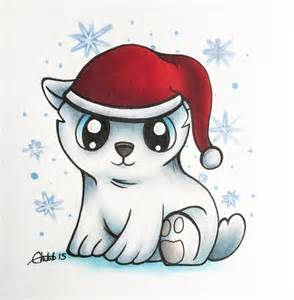 作者介紹
經歷:                                                                                                                                             李崇建
30歲以前曾從事貨櫃搬運、酒店服務生、記者等工作。 30歲以後，曾任教體制外「全人中學」七年、台北自主學習課程發展核心教師、道禾中小學指導委員、香港自然學校顧問。現擔任台灣青少年教育協進會理事長，台中市曉明女中、惠文高中特約作家，並於台中市、新竹市、台南市結合親職教育創立「千樹成林」、「快雪時晴」創意作文班。
經常受邀於各中小學、大學演講、國教院與教育部講座，曾赴香港中文大學、教育大學、兆基書院演講，2010年赴港發表satir模式教育心理論文，並受邀赴大陸講座。
文章朗讀
遇見美麗的自己       我原本要從史特拉茲堡騎上六百公里，回到巴黎，但第三天，有台灣朋友來，我得先回去接待，並且是跟戰友—腳踏車一起回去。      法國火車有隨車託運的快車，但不是每班都是，因為旅館七點開大門，我無法提早出門搭上六點班次，只能先坐八點車次，先到巴黎北方距離兩百公里的梅茲。到了梅茲，再度錯過隨車託運的火車，只好將腳踏車鎖在站前的鐵柱下，先回到巴黎。
接待好友人，我又回到梅茲，要將車騎回巴黎。出了車站，腳踏車被偷了，即使我用鏈子前後輪鎖在柱上，它還是不見了。我站在那，起先憤怒，但不久釋懷了，捏著發熱的鎖匙轉身離開，讓鏈條將沒有出口的過往鎖著在某根柱子下，並且想像，那台腳踏車又承載新主人去浪遊了。       這次旅行，我騎了一禮拜。我知道，路上不能預期什麼事，但沮喪就不能盡興，我抱著隨時有被打敗的可能，放低期待，全力去做，這樣就對了。在風雨的路途上，我發現，或許是速度離心力的關係，那個困鎖在熟悉環境，而尋不到出口、黯淡的我不在了，剩下的是現實的自己，要不斷和前方對抗。因為這樣，內心湧出很大熱忱，也被自己不斷感動，那是人最動人的感情，這才是人。
現在我回到台灣跟父母住，在家裡工作，從基層跑業務幹起，每天像在打仗一樣忙得不可開交。我之前跟父母的關係很疏離，沉默得跟地雷沒兩樣，說太多就可能吵爆了。現在我懂得寬容與溝通，個性更有彈性，願開放心靈去傾聽周遭世界的聲音，也能夠心平氣和處理生活的困難。張瑤華說：「妳長大了，感覺到有股女性溫柔，對很多事情懂得包容。」我不知道怎麼做到的，但做到了，這可能跟我在國外的旅行和生活有關。       每當開小喜美在街上遇到塞車，或工作上遇到困難，總會回憶那次旅途中的美麗路徑，是反射著刺眼陽光的小路，或一段充滿驚奇的小階梯。我把那些挫折當作旅途中的關卡，生命會在這個轉角之後，遇見更美麗的自己。
每天都是轉捩點
        在怎麼平凡的人，都有一顆獨特的心。再怎麼困頓的的生活，都有光彩的一天。不要羨慕那些已經飛黃騰達的名流；因為他們也曾經有過茫然不知所措的日子。
在啟動生命改變的機制之前，每個人都有默默耕耘的時候。只要你決心告別灰黯的歲月，嶄新的人生就一開始一步一步迎向你。改變，有可能是瞬間，但更多
的可能是存在於認真生活的每一天。
能夠在一夕之間大徹大悟的人，一定擁有頂尖的聰明，要不然就是在日積月累中儲存了豐沛的能量，讓他瞬
間按下改變的開關。浪子回頭金不換，因為實在太難太難。
我的父親抽了幾十年的煙，有一天從南部旅行回來，突然戒了煙。我問他是怎麼做到的，他不變謙遜的口氣說：「搭國光號時，全程禁止吸煙，我忍著不能抽煙，實在很難過，就要求自己不要有想抽煙的這個念頭，與其那麼痛苦，不如戒掉算了。」所以，他就這麼「輕易」把煙給戒了。聽他講得雲淡風輕，我寧願相信他是其實是想戒菸想了很久了，醞釀多時之後，一次擊發，結果命中圓心。
國中時候唸過放牛班的我，連高中都沒有考上，後來常被問到：「是什麼原因，讓我在求學的路上經過曲
曲折折之後又重新踏上坦途？」我常常想了很久想不起來，禮貌上為了給對方一個交代，偶爾也會很不得已地胡謅一個理由，諸如：看了一本書、或聽了誰的一句話，恍然大悟。後來，我自己慢慢想出這一路走來的輪廓，發現能夠讓柳暗花明又一村的，其實不是什麼讓混沌初開的石破天驚，而是一步一腳印中堅定要改變的決心，走過柳暗、迎接花明。過程中有無數個「一本書」、「一句話」，也許他們毫不起眼，但對我來說，卻都是踏踏實實的轉捩點。
吳俊瑩先生曾經是IC設計者，後來投入資訊圖書出版業，擔任資訊管理工作之餘，並一口氣寫出好幾本電腦暢銷書，也常被問到這個問題：「什麼是你的轉捩點？」他說：「是一步一步發現自己真正喜歡做的事，然後全心全意地投入。」
在一般人的眼光裡，他可能錯失了留在IC行業任職可以獲取的巨額股票，但他卻因為電腦書暢銷而得到數以萬計的讀者肯定，所以樂在其中。
「也許，你暫時還沒有找到那個方向，或掌握到可以立刻改變的契機，但是你一定要在每天的生活中認真做好最充分準備。」他的話再次印證了我的座右銘之一：「機會，永遠只會留給有準備的人。」而且，唯有準備充分的人，才能一眼認出「機會」已經出現在身邊。
基於無數努力的累積，才能把握到成功的契機，不必經歷重大挫折，其實每個想法、每個念頭，都可以讓
人省悟，得到改變的啟發或力量。一時頓悟，常來自長久的醞釀。只要你願意下定決心，很努力地去做，堅持理想，用對方法，日復一日去實踐，每一天都會是生命的轉捩點。
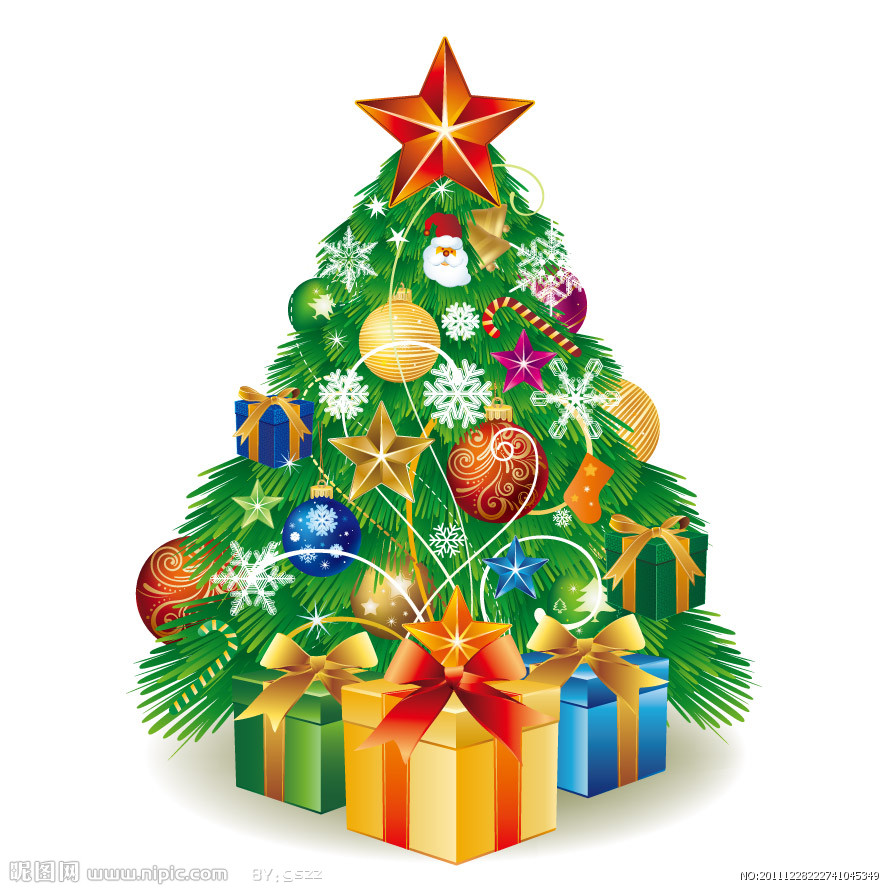 文章摘要
作者因為台灣朋友來，而回到巴黎， 暫停了腳踏車旅程。作者錯過了有托運的火車， 只好把腳踏車鎖在梅茲， 跟車友一起搭火車回巴黎。接待完台灣好友後， 回到梅茲的車站， 不料腳踏車被偷了， 只好把鏈子留在那， 自己回到巴黎。繼續他的六百公里腳踏車旅程。作者在腳踏車旅程裡體驗了全力去做的熱忱 ，懂得寬容與溝通，願意放開心靈去傾聽周遭世界的聲音， 也能夠心平氣和得處理生活上的困難。當作者偶而在工作遇到困難時，總會回憶到那次腳踏車旅程給他的啟發，把挫折當作旅途中的關卡。作者說： 現在越成功的人以前也有過不知所措的日子。對作者來說，
每一天都是轉捩點，我們都有可能被別人的字句所影響，可能是鼓勵、可能是讚美、也有可能是傷害。你說的話很有可能成為別人的「轉捩點」，但也有可能是別人踏入不歸路的源頭。何不多對別人說一些好話？往別人撒香水時、自己同時也會沾到一點。吳俊瑩先生的座右銘：「也許，你暫時還沒找到那個方向，或掌握到可以立刻改變的契機，但是你一定要在每天的生活中認真做好最充分的凖備。」「機會，只會留給有準備的人。」生命的轉捩點來自於無數努力的累積，想要把握到成功的契機，不必經歷重大的錯折，只要堅持理想、用對方法，並且努力的去做，成功，就離你不遠了。
文章心得
作者覺得自己在旅程中成長不少，開闊自己的眼界，懂得寬容與溝通，個性更有彈性，願開放心靈去傾聽周遭世界的聲音，也能夠心平氣和的處理生活的困難。
只要作者遇到困難，它就會把挫折當作是當年旅途中的關卡，生命會在這裡轉角後，遇見更美麗的自己。
戲劇表演
戲劇名:梃筆的求學過程
角色
梃諺:梃筆
紹維:梃筆的教練
岱煒:挺筆的對手
秉彥:裁判
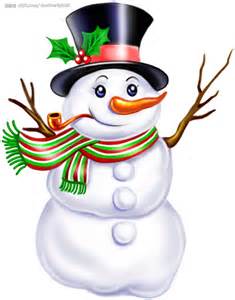 問題討論
★1.你有過東西遺失的經驗嗎?你當時是什麼感覺?
★2.你的東西遺失時，你會用甚麼方法解決當時的情緒?
★3.看完這篇故事,請問您的感想或心得
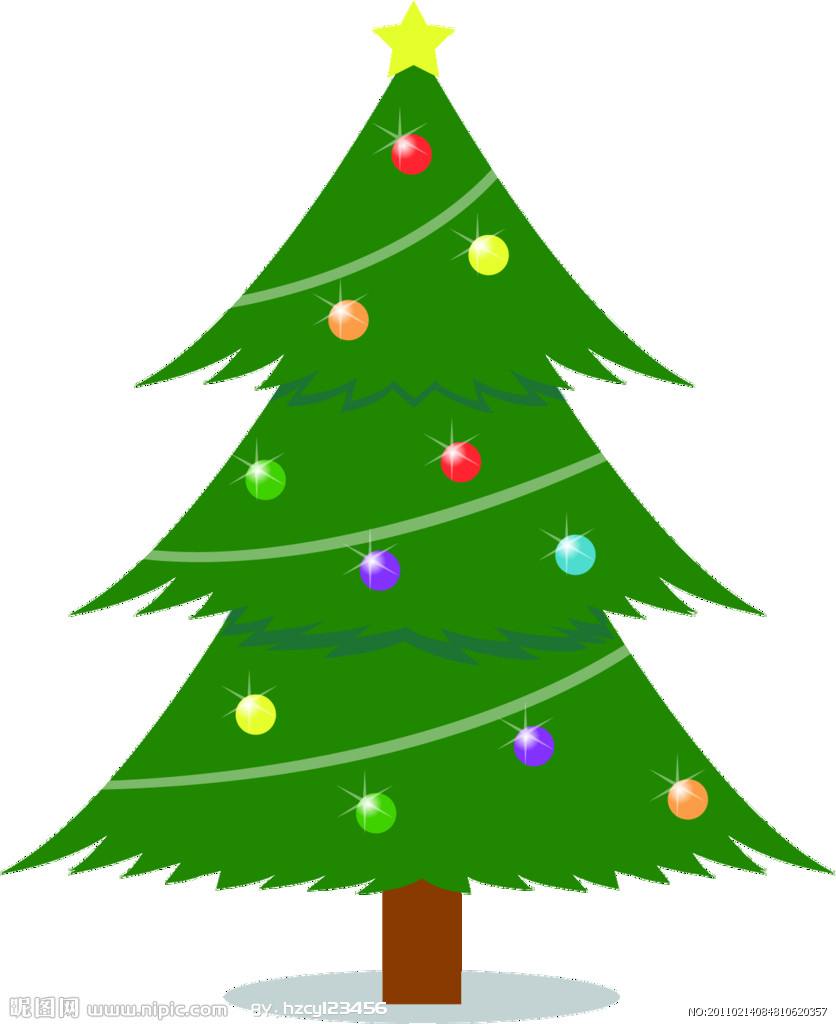 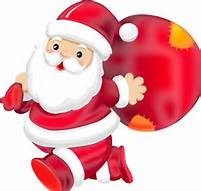 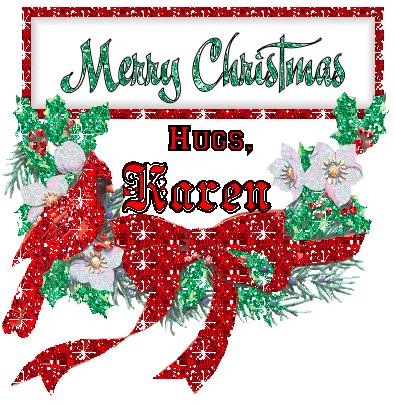 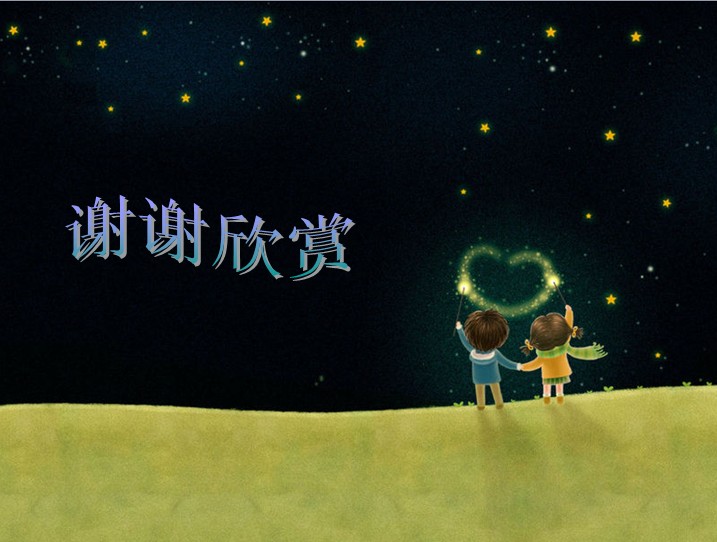